¿Ciudades Inteligentes para quiénes?
Dr. Ing. Guillermo Moncecchi                                                       @gmonce
Ministerio de Industria, Energía y Minería
XVII Encuentro de Ciudades Digitales
Montevideo, Uruguay
A Brave New World
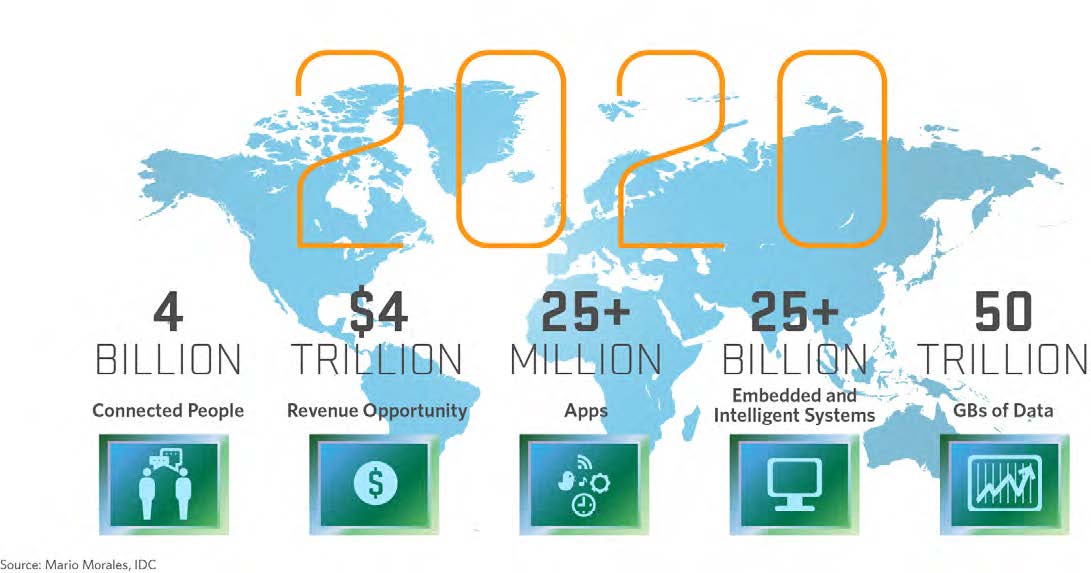 A Brave New World
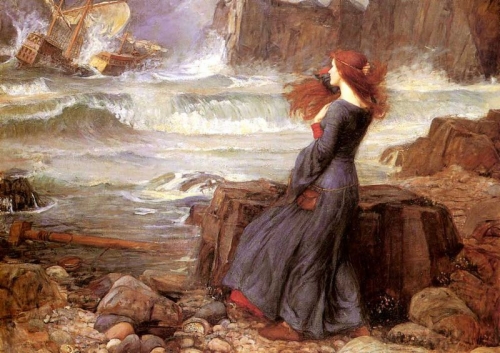 O wonder!How many goodly creatures are there here!How beauteous mankind is! O brave new world,That has such people in't.
		
	— William Shakespeare, The Tempest, Act V, Scene I, ll
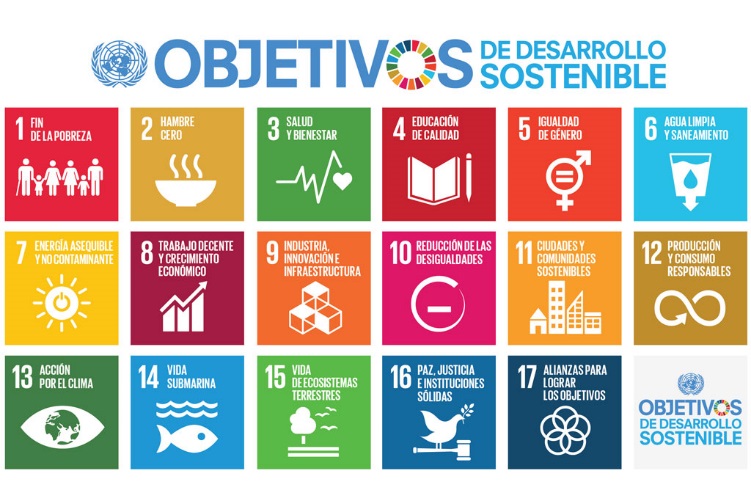 Definitivamente, esto tiene que servir para algo
Internet de las cosas
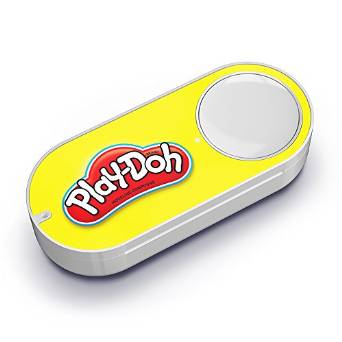 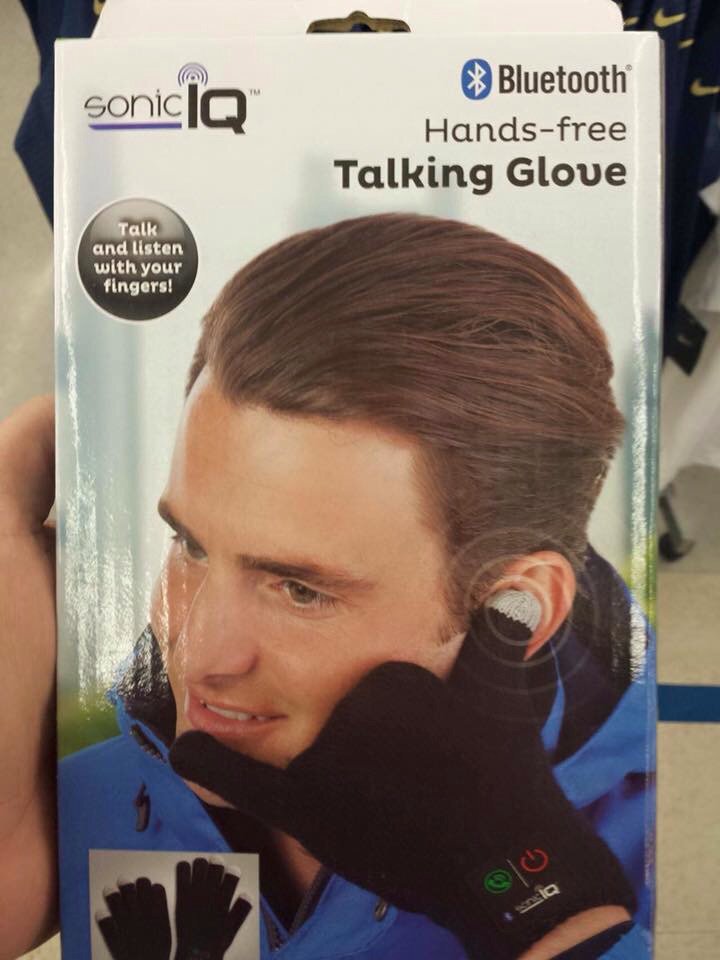 @internetofshit
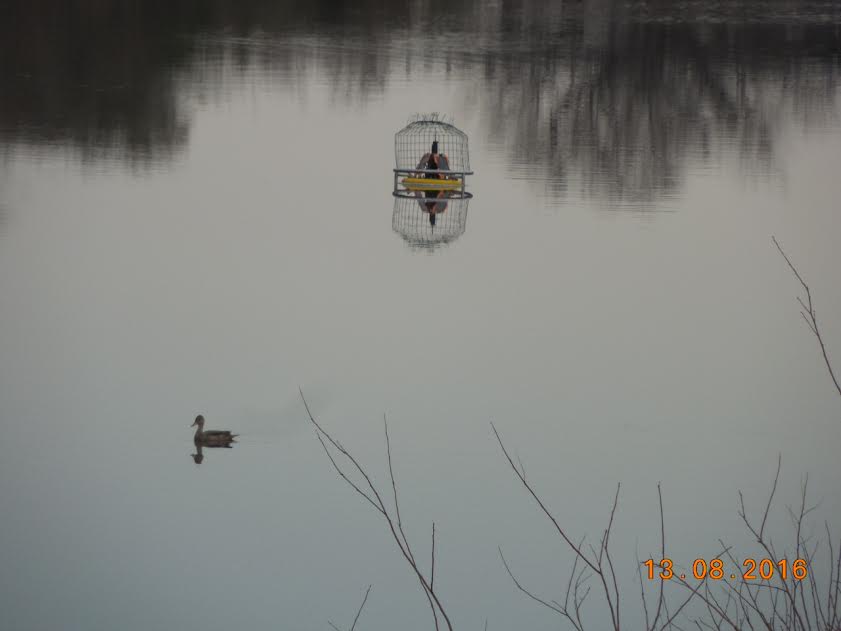 Objetivo 6: Garantizar la disponibilidad de agua y su gestión sostenible y el saneamiento para todos


(Para 2020, proteger y restablecer los ecosistemas relacionados con el agua, incluidos los bosques, las montañas, los humedales, los ríos, los acuíferos y los lagos)
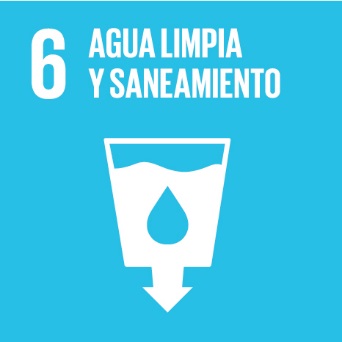 I was into data before it was big.                                                  @ml_hipster
Big Data
“Big Data, n.: la creencia de que una pila suficientemente grande de basura contiene un pony, con probabilidad tendiente a 1”.  (James Grimmelmann)
“Big Data, n.: la creencia de que una pila suficientemente grande de basura contiene un pony, con probabilidad tendiente a 1”.  (James Grimmelmann)

Sin embargo…

En 1998 un jugador profesional de Go le ganaba a una computadora, incluso con un hándicap de 30 piedras
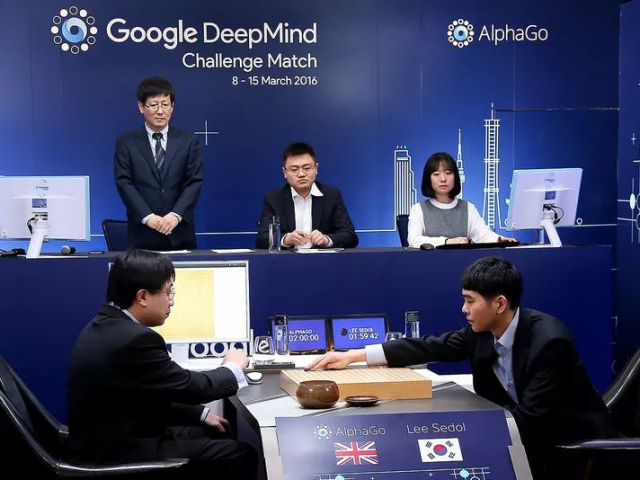 Google unleashes DeepMind on energy-hungry data center, cutting cooling bill by 40%

(Techcrunch – 20/07/2016)
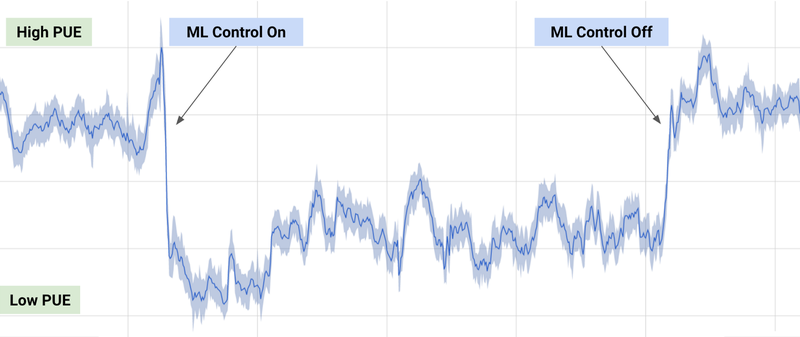 Objetivo 7: Garantizar el acceso a una energía asequible, segura, sostenible y moderna para todos


(Para 2030, duplicar la tasa mundial de mejora de la eficiencia energética)


(*)
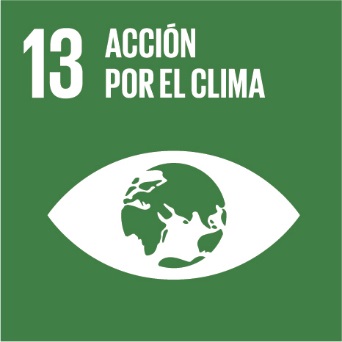 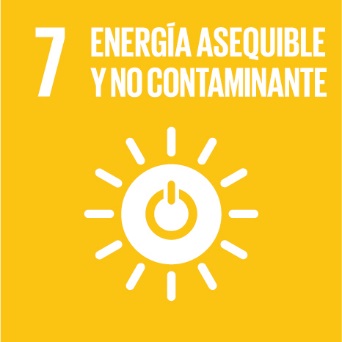 I’m sorry, Dave, I’m afraid I can’t do that
Inteligencia Artificial
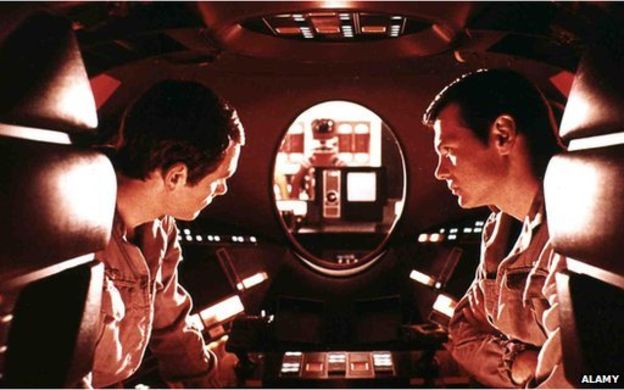 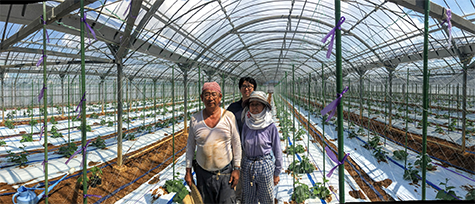 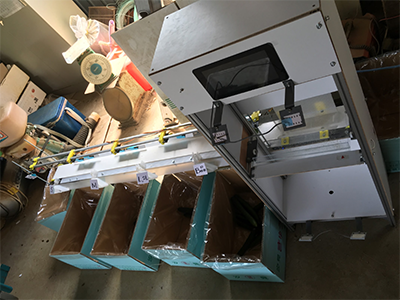 Objetivo 2: Poner fin al hambre, lograr la seguridad alimentaria y la mejora de la nutrición y promover la agricultura sostenible

(De aquí a 2030, duplicar la productividad agrícola y los ingresos de los productores de alimentos en pequeña escala)
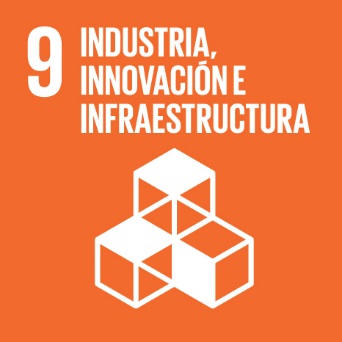 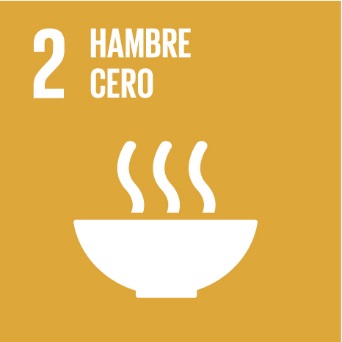 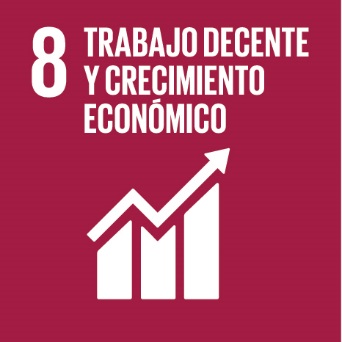 Objetivo 11: Lograr que las ciudades y los asentamientos humanos sean inclusivos, seguros, resilientes y sostenibles
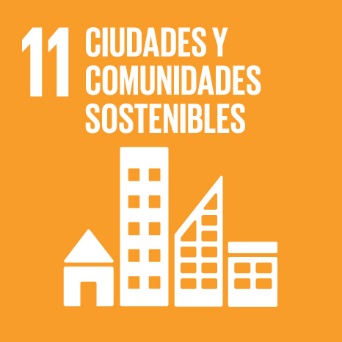 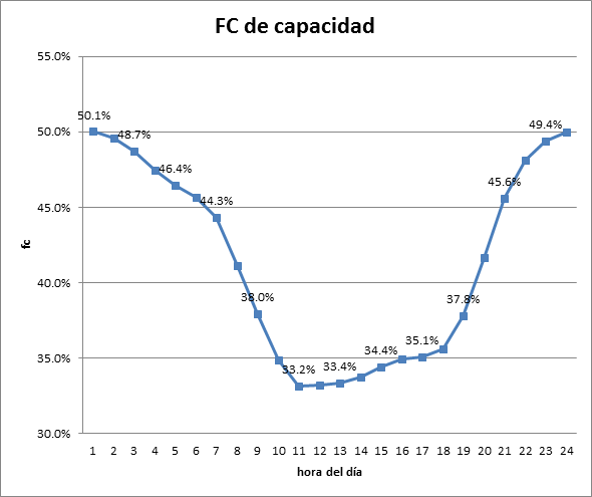 Entonces…

¿Qué Montevideo queremos en 2030?
Entonces…

¿Qué Montevideo queremos en 2030?


¿Qué medimos?
¿Qué tecnología utilizamos?
¿Qué capacidades de análisis necesitamos?
¿Cómo democratizamos nuestro conocimiento?
Guillermo Moncecchi
Gracias